Nové podnikatelské účty31. května 2017, hotel Paříž, PrahaMilan voldřich & jan pari
S ČÍM SE dnes PODNIKATELÉ POTÝKAJÍ?
PRŮZKUM MEZI PODNIKATELI
DUBEN 2017
IPSOS
Pozadí a motivace výzkumu, metodologie
Cílem výzkumu bylo zjistit, co stojí za nedávným zvýšením zájmu o firemní účty nabízené Raiffeisenbank.
Odpovědi, které jsme získali, pokrývaly mimo jiné i následující témata:

Obecné důvody založení firemního účtu
Důvody založení firemního účtu právě u Raiffeisenbank
Další používané banky, v současnosti i v minulosti
Obor, velikost a doba podnikání klientů
Jménem Raiffeisenbank jsme telefonicky dotázali 300 klientů, kteří si založili firemní nebo podnikatelský účet u Raiffeisenbank mezi listopadem 2016 a březnem 2017.


Sběr dat proběhl počátkem dubna 2017

Průzkum realizovala agentura IPSOS
KLIENTI PODLE OBRATU A DÉLKY PODNIKÁNÍ
Téměř třetina klientů jsou nově začínající podnikatelé a polovina měla v roce 2016 obrat    do 2 milionů korun.
OBRAT V ROCE 2016
DÉLKA PODNIKÁNÍ
KDE MĚLI TITO KLIENTI PŮVODNĚ PODNIKATELSKÝ ÚČET?
Třetina firemních klientů k Raiffeisenbank přešla od jiné banky, hlavně od Komerční banky 
(25 %) a České spořitelny (22 %).
FIREMNÍ ÚČET U JINÉ BANKY PŘED ZALOŽENÍM U RAIFFEISENBANK?
U KTERÉ?
HLAVNÍ DŮVODY PRO ZALOŽENÍ PODNIKATELSKÉHO ÚČTU
Primárním důvodem založení podnikatelského účtu, hned po výhodných podmínkách, je oddělení osobních financí od firemních.
HLAVNÍ DŮVODY PRO ZALOŽENÍ PODNIKATELSKÉHO ÚČTU
62 % podnikatelů v pohostinství a ubytování si firemní účet založilo z důvodu EET.
Zpracovatelský průmysla řemeslná výroba
Obchoda služby
Pohostinstvía ubytování
Stavebnictví
Doprava
-22 p. b.
+37 p. b.
Zobrazeny jen obory, ve kterých podniká alespoň 20 respondentů.
Důvody pro výběr konkrétního podnikatelského účtu
Při výběru podnikatelského účtu hrají hlavní roli poplatky.
PŘEHLED NOVÝCH PODNIKATELSKÝCH ÚČTŮ
NABÍDKA PRO MICRO SEGMENT
PODNIKATELÉ A FIRMY S OBRATEM DO 50 MILIONŮ KČ ROČNĚ
Co JE NAŠÍM CÍLEM?
Chceme posílit svou pozici v segmentu začínajících podnikatelů, drobných živnostníků, ale i menších firem, které mají roční obrat do 50 milionů Kč.

Představením nových podnikatelských účtů reagujeme na konkrétní poptávku.

Výrazně zjednodušujeme nabídku podnikatelských účtů a zároveň, minimálně pro ty menší podnikatele, ji sjednocujeme s účty osobními.
Představení nových účtů raiffeisenbank
Podnikatelské eKonto SMART
Podnikatelské eKonto KOMPLET PLUS
Podnikatelské eKonto EXCLUSIVE
750,- Kč
129,- / 250,- Kč
0,- / 99,- Kč
Pro koho je určen:

Podnikám naplno / jsem menší firma a rostu

Mám obchodní partnery v EU

Využívám svou banku na maximum
Pro koho je určen:

Začínám podnikat

Jsem drobný živnostník

Jsem zaměstnaneca k tomu podnikám

Od banky potřebuji základní služby
Pro koho je určen:

Jsem podnikatel nebo menší firma

Jsem aktivní a podnikání mám rozjeté

Od banky čekám dobrý poměr cena / výkon
Účet zdarma (SMART)  nebo výhodnější cenu (KOMPLET) získá klient pokud součet příchozích plateb na jeho účtu činí alespoň 15 000 Kč měsíčně a zároveň uskuteční minimálně tři odchozí transakce měsíčně. Začínající podnikatel má první rok ZDARMA!
Podnikatelské eKonto SMART
Typický klient:
Začínající podnikatel, malý živnostník nebo podnikatel, který si vedle svého zaměstnání přivydělává drobnějším podnikáním a chce mít své osobní a podnikatelské finance oddělené.

Co od své banky potřebuje?
Chce účet zdarma, který však v sobě zahrnuje všechny základní služby. Zejména bezhotovostní transakce, občasný výběr z bankomatu, debetní kartu.

Co takový klient jistě uvítá?
Určitě přijde vhod osobní účet zdarma, který je součástí podnikatelského. V návaznosti na závěry výzkumu začíná benefit rozdělení osobních a firemních financí nabírat na důležitosti.
ZDARMA / 99,- Kč
Podnikatelské eKonto KOMPLET PLUS
Typický klient:
Podnikatel nebo menší firma. Aktivně podniká, svou firmu má rozjetou. Typicky OSVČ nebo malé s.r.o. s menším počtem zaměstnanců.

Co od své banky potřebuje?
Chce výhodný účet, za který nebude platit zbytečně velké poplatky, ale který zároveň již obsahuje vše potřebné. Hledá dokonalou rovnováhu v poměru cena / výkon.

Co takový klient jistě uvítá?
Zdarma jedna EURO / SEPA platba i platby do Tatra banky na Slovensko se mohou hodit. Kontokorentní úvěr bez poplatku za jeho vedení. Vedení účtu až v 9 měnách. I zde je k dispozici osobní účet pro rozdělení osobních a firemních financí.
129,- / 250,- Kč
Podnikatelské ekonto exclusive
Typický klient:
Podnikatel nebo menší firma. Aktivně podniká, svou firmu má rozjetou a stále roste. Typicky menší firma se zaměstnanci, obchodními partnery v EU.

Co od své banky potřebuje?
Chce mít účet se vším všudy, dokáže ocenit hodnotu služeb. Nechce se starat o to, co právě od banky potřebuje – vše potřebné je součástí jeho účtu, vše má pod kontrolou.

Co takový klient jistě uvítá?
10 EURO / SEPA plateb zdarma a v případě potřeby výhodné dokoupení dalších. Zdarma také platby do Tatra banky. Kontokorent bez poplatku za správu i poplatku za rezervaci zdrojů. Více hotovostních vkladů i karet. Že je účet multiměnový považujeme za samozřejmost.
750,- Kč
Novámarketingová kampaň
Od 1. 6. 2017
Marketingová kampaň
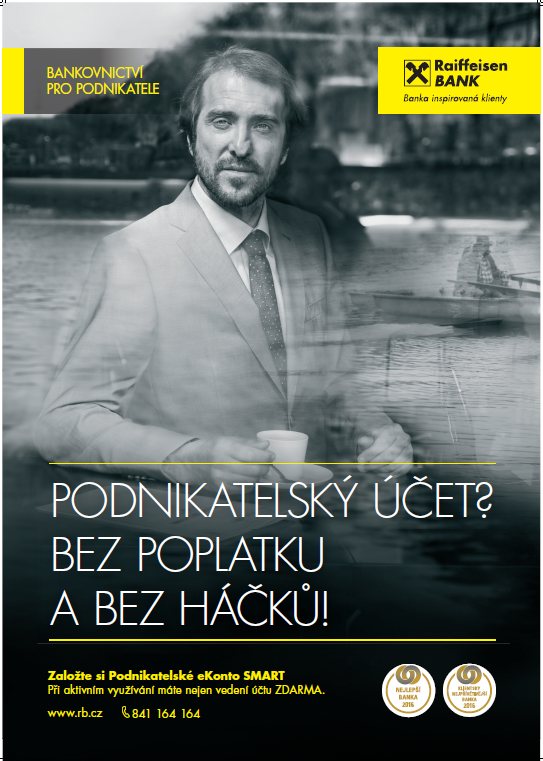 Od 1. 6. 2017 TV kampaň

https://youtu.be/SFF3to9tRH0

On –line kampaň po celý červen

https://youtu.be/JSJIR5i5MCI

Rádio 5. 6. až 18. 6. 2017

POS materiály
Podnikatelské účty – ukázka letáku
Děkujeme za pozornost